Whats New in Internet Explorer 8?
Ranjana Jain
IT Pro Evangelist
Microsoft India
MCSE, MCT, RHCE, CIW Security Analyst, CISSP
Agenda
Have a Look
Why Internet Explorer 8
Peace of Mind
Faster and Easier
Reach Beyond the Page
Lets See…
Agenda
Have a Look
Why Internet Explorer 8
Peace of Mind
Faster and Easier
Reach Beyond the Page
Put the Web at Your Service
Reach Beyond the Page
Faster, Easier
Peace of Mind
Experience integrated online services and information you care about most
Quickly and easily access the power of the Web
Browse confidently you’re using the safest, most reliable and compatible browser
Summary
Marquis Support Features/TPs
Consumer
Best browser for what you do every day – navigation, most secure and private
Web Slices, Accelerators, InPrivate, Search
Enterprise
Enterprise class security and manageability
SDL, SmartScreen, GPO, Slipstream
Developers
Standards, built-in dev tools, and compatibility
Dev Tools, CSS 2.1, AJAX layout versioning
Partners
Largest user platform with richest service integration
80% WW; WebSlices, Accelerators; Search
Agenda
Why Internet Explorer 8
Peace of Mind
Faster and Easier
Reach Beyond the Page
Enhancing Online Trust & ConfidenceSocial Engineering, Browser & Site Exploites
Social Engineering & Exploits
Reduce unwanted communications
Freedom from intrusion
International Domain Names
Pop-up Blocker in IE7
Increased usability
Browser & Web Server Exploits
Protection from deceptive websites, malicious code, online fraud, identity theft
Protection from harm
Secure Development Lifecycle
Extended Validation (EV) SSL certs
SmartScreen® Filter
Domain Highlighting
XSS Filter/ DEP/NX
ActiveX Controls
Choice and control
Clear notice of information use
Provide only what is needed
Control of information
User-friendly, discoverable notices
P3P-enabled cookie controls
Delete Browsing History
InPrivate™ Browsing & Blocking
Peace of Mind
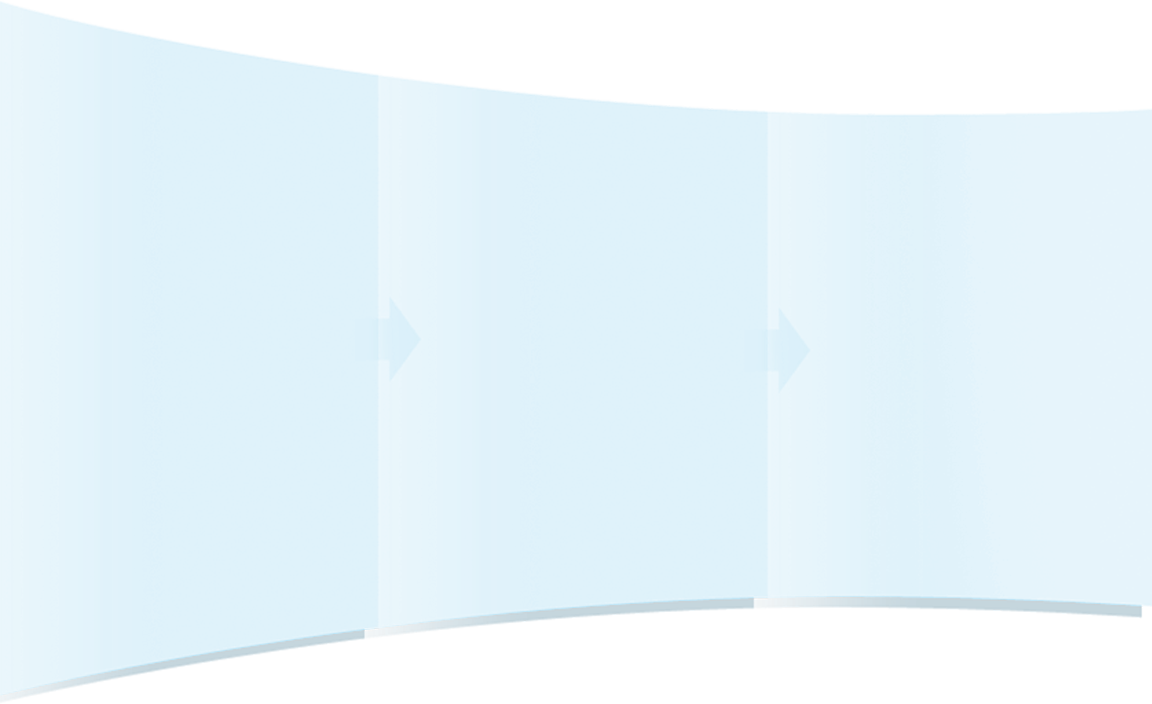 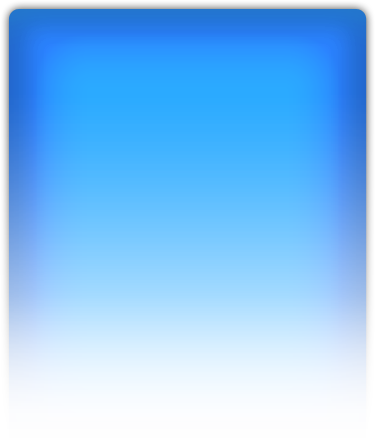 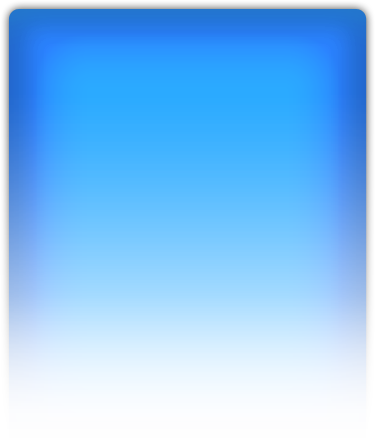 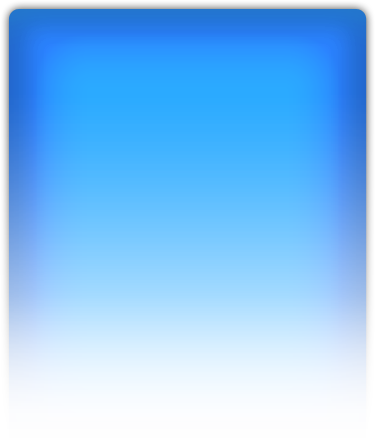 Privacy
InPrivate Browsing
InPrivate Blocking
Safety
From Phishing
From Malware
From Bogus Domains
Reliability
More Stable
More Reliable
Faster Recovery
Surf without Leaving Tracks
Explore with Peace of Mind
Browse with Confidence
SmartScreen® Filter
SmartScreen® Filter
Increases anti-phishing and anti-malware protection
Allows you to report unsafe sites to Microsoft
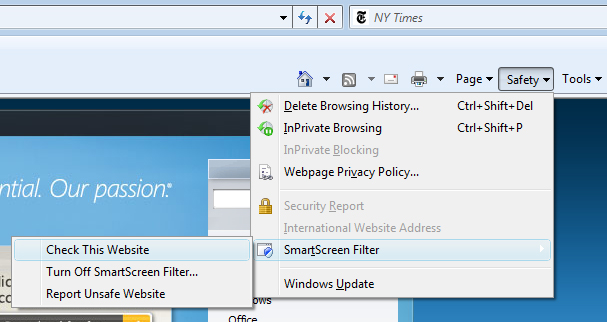 Security Enhancements
Domain Highlighting
SmartScreen Filter
Reporting Sites
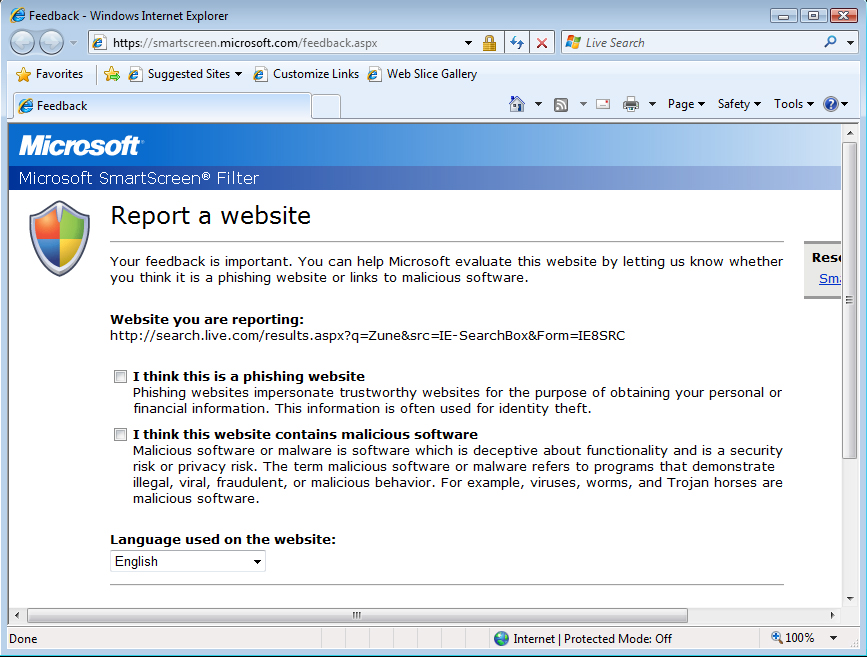 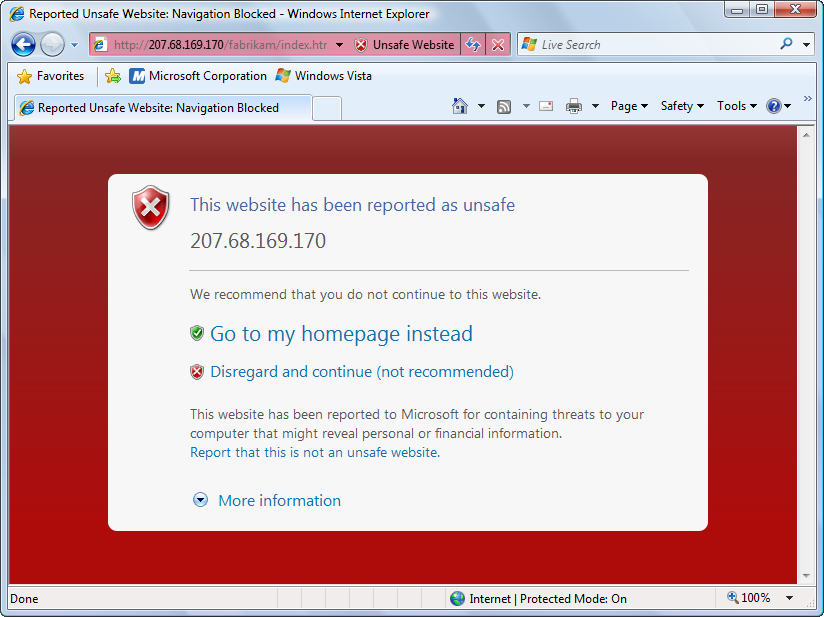 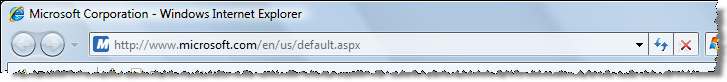 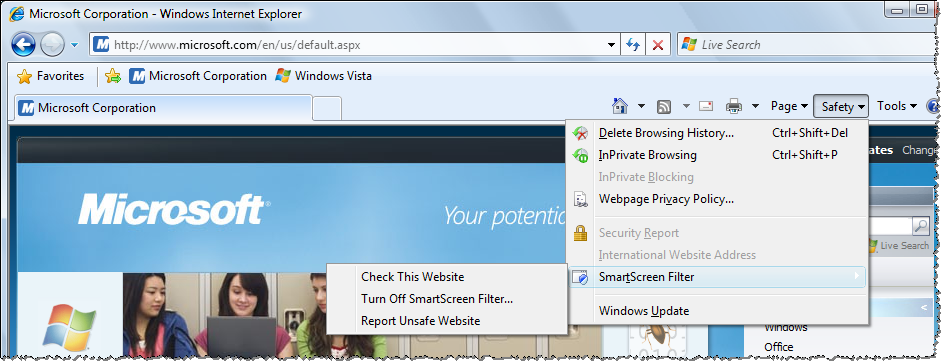 Privacy Enhancements
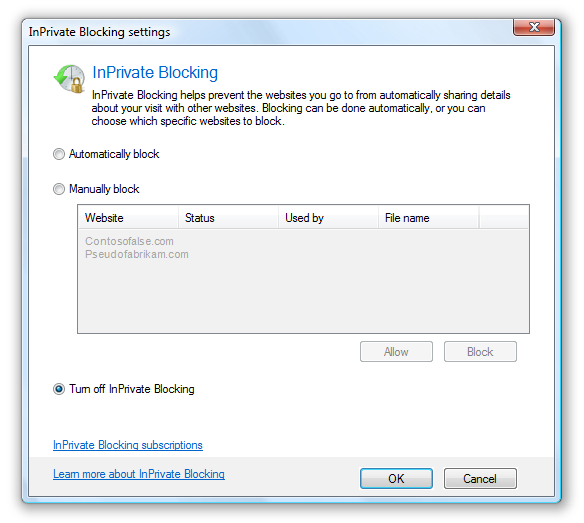 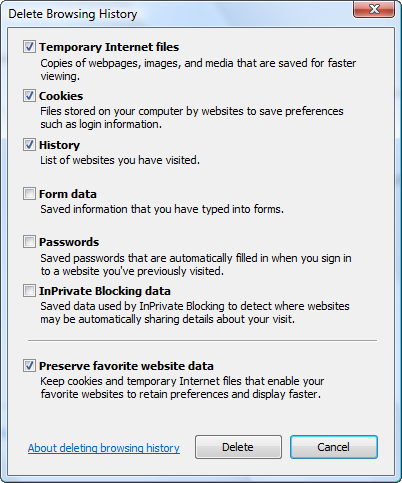 InPrivateTM Browsing
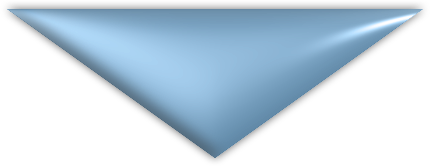 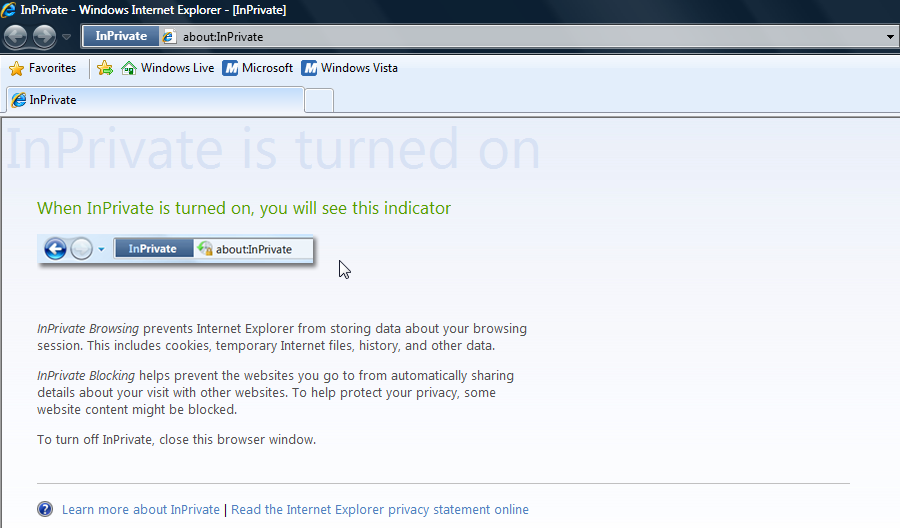 Enhanced Delete Browsing History
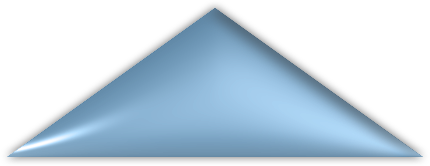 InPrivateTM Blocking
Reliability Enhancements
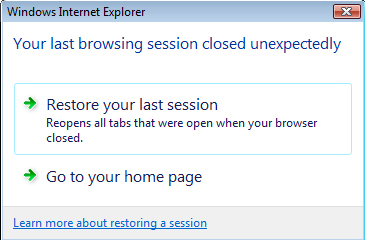 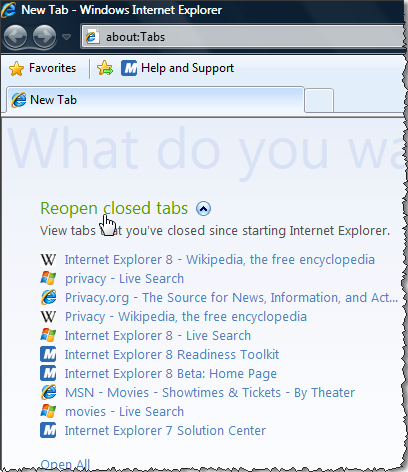 Reopen Closed Tabs
Tab Isolation
Automatic Crash Recovery
Forms Recovery
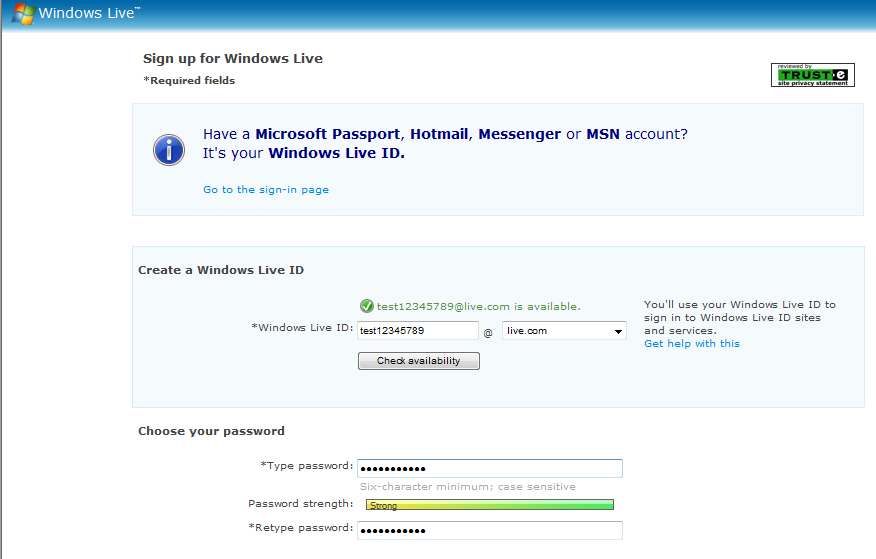 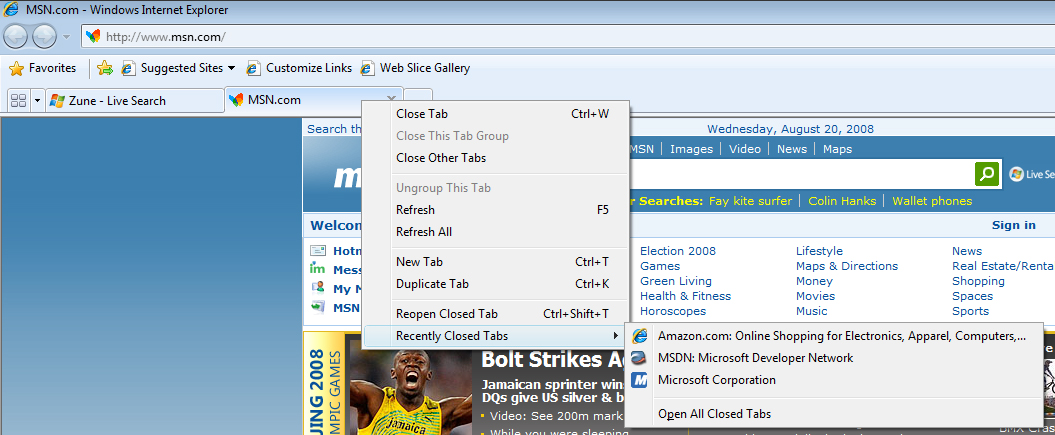 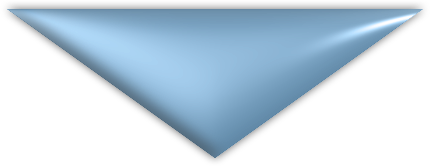 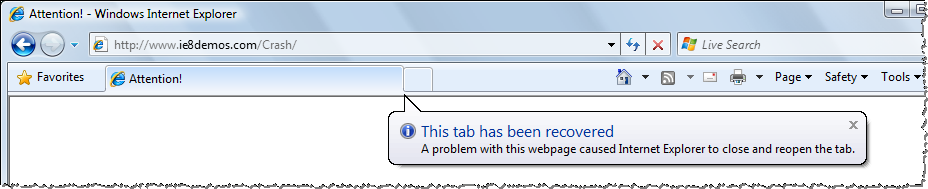 Accessibility
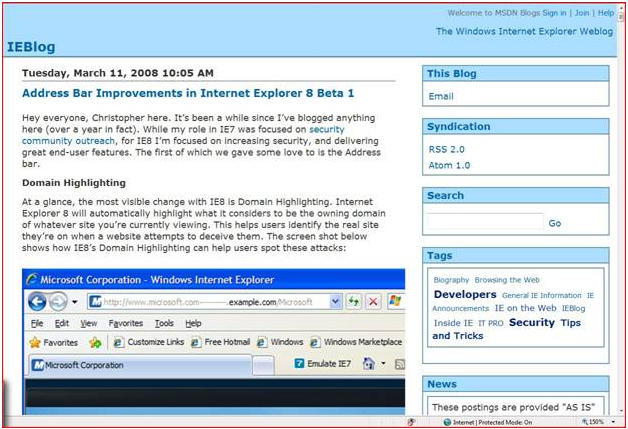 ARIA and UI
IE7 150% Zoom
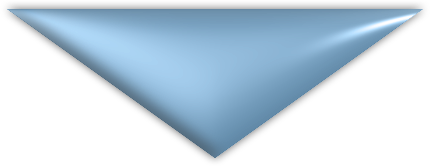 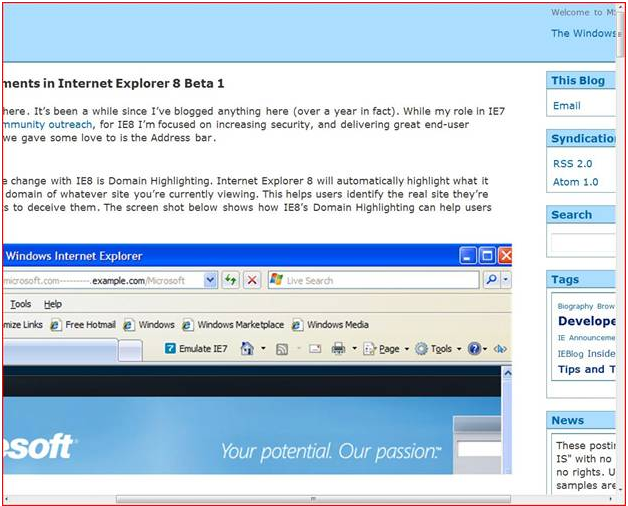 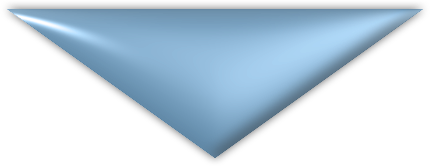 IE8 150% 
Adaptive Page Zoom
Agenda
Why Internet Explorer 8
Peace of Mind
Faster and Easier
Reach Beyond the Page
Faster and Easier
Search Suggestions
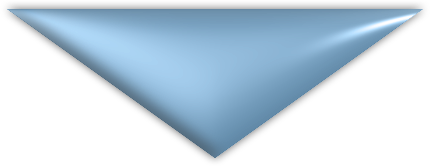 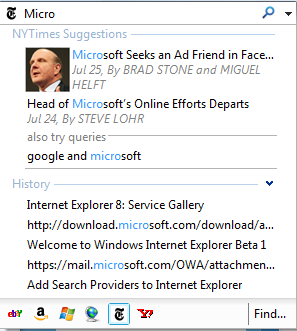 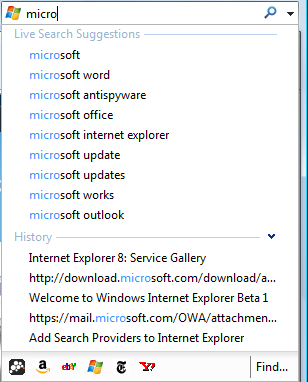 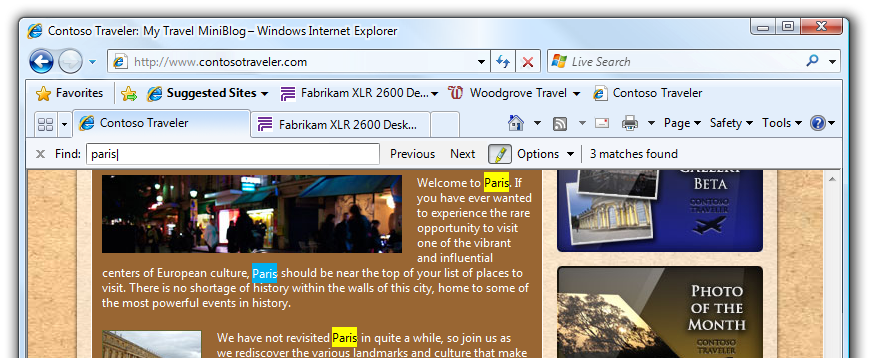 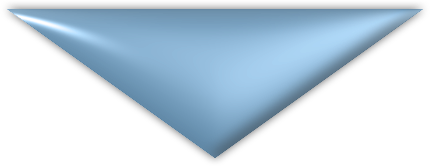 Enhanced Find on Page
Improved Performance
Features
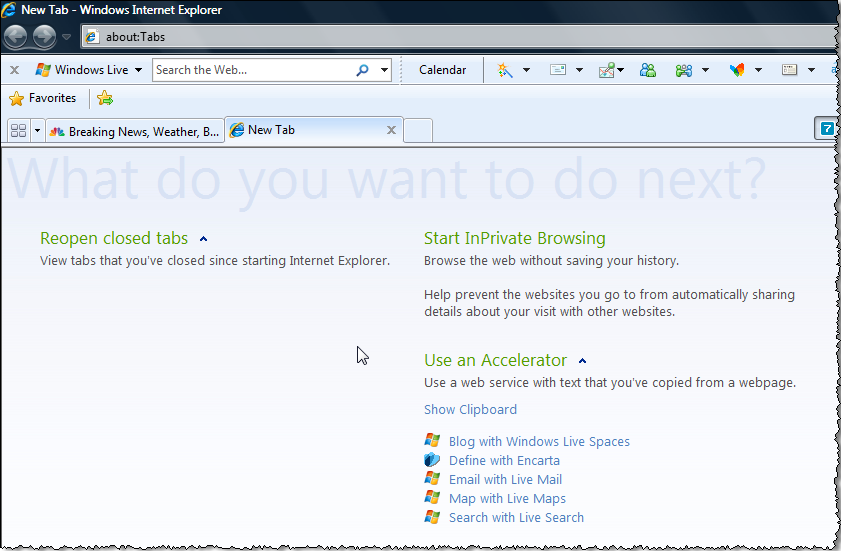 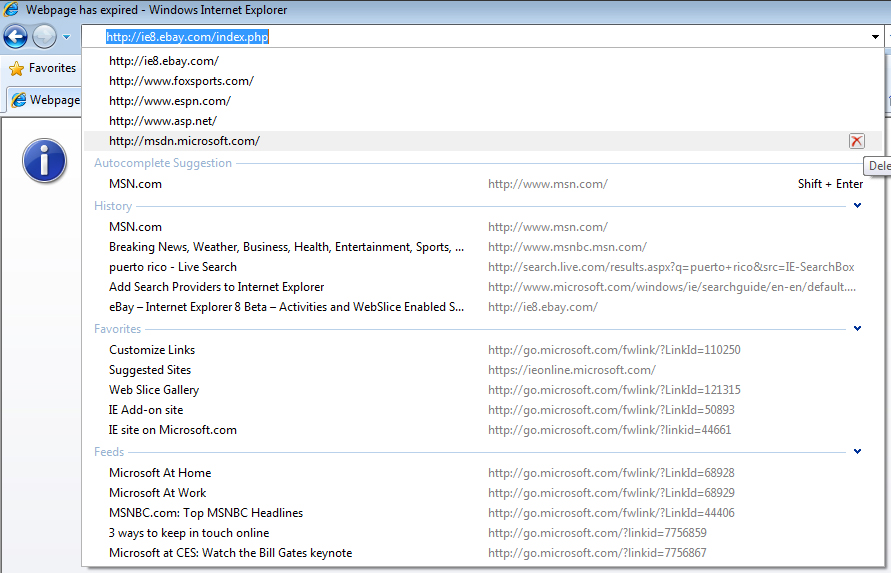 Smart Address Bar
Enhanced Favorites
Redesigned New Tab Page
Tab Grouping
Better Back Button
1-Click Favorites
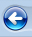 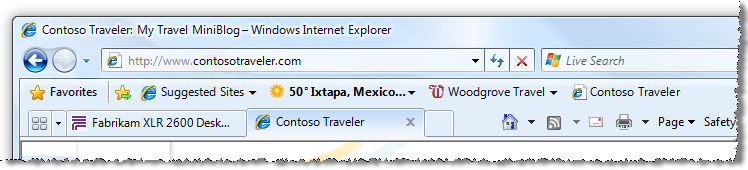 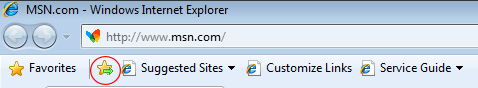 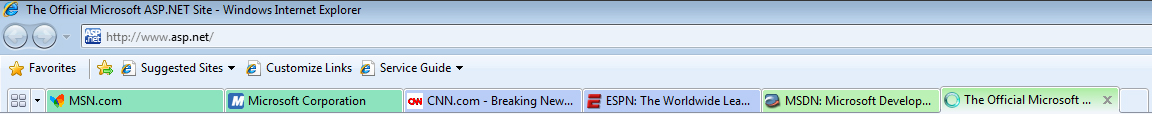 Agenda
Why Internet Explorer 8
Peace of Mind
Faster and Easier
Reach Beyond the Page
Accelerators
Ready Access to Online Services You Use Most
Email
Blog
Shop
Map
Share
Translate
Find
Define
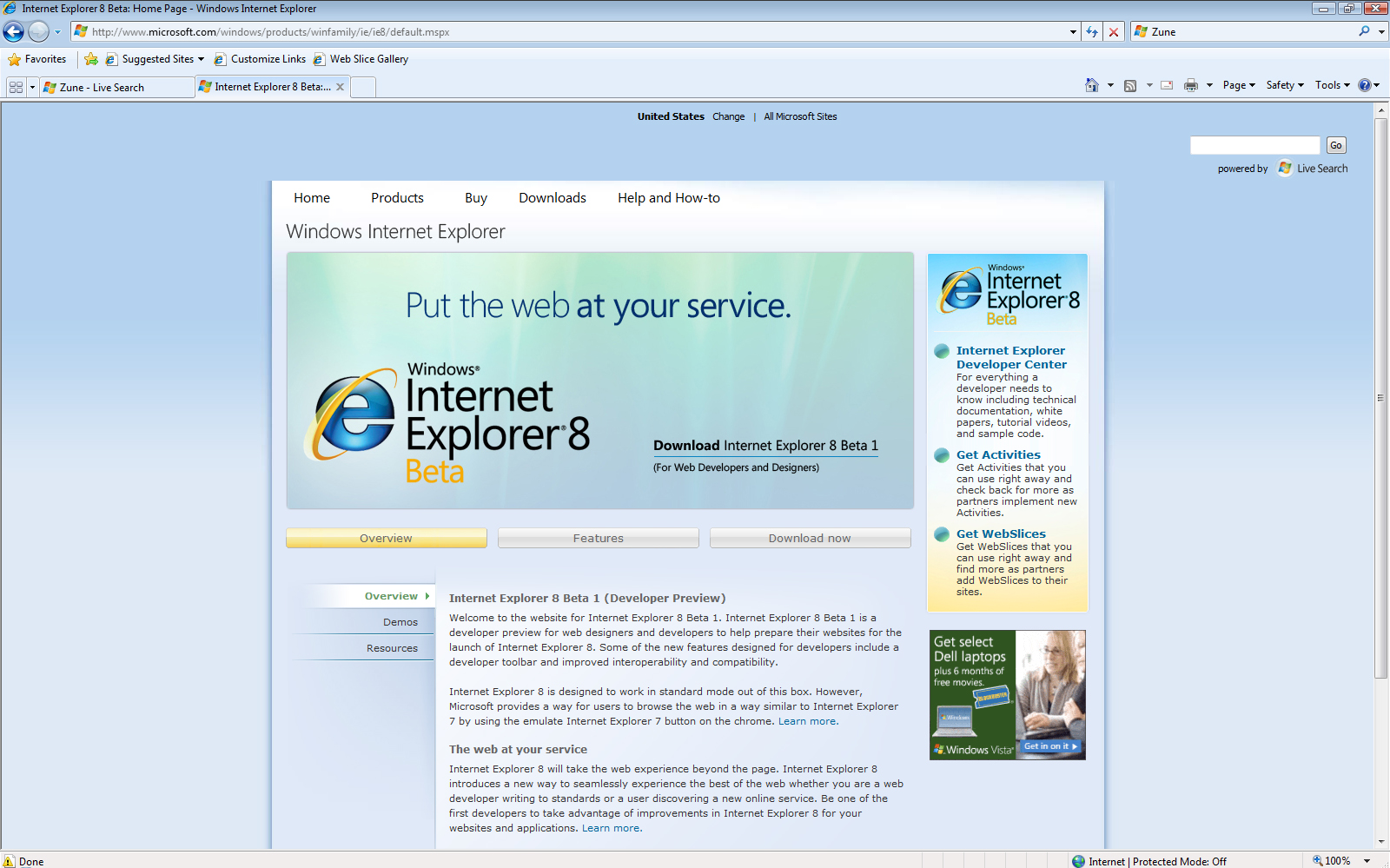 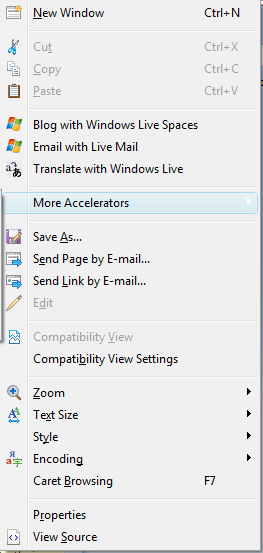 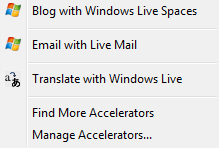 Web Slices
Rich, Real-time Integration of Online Services
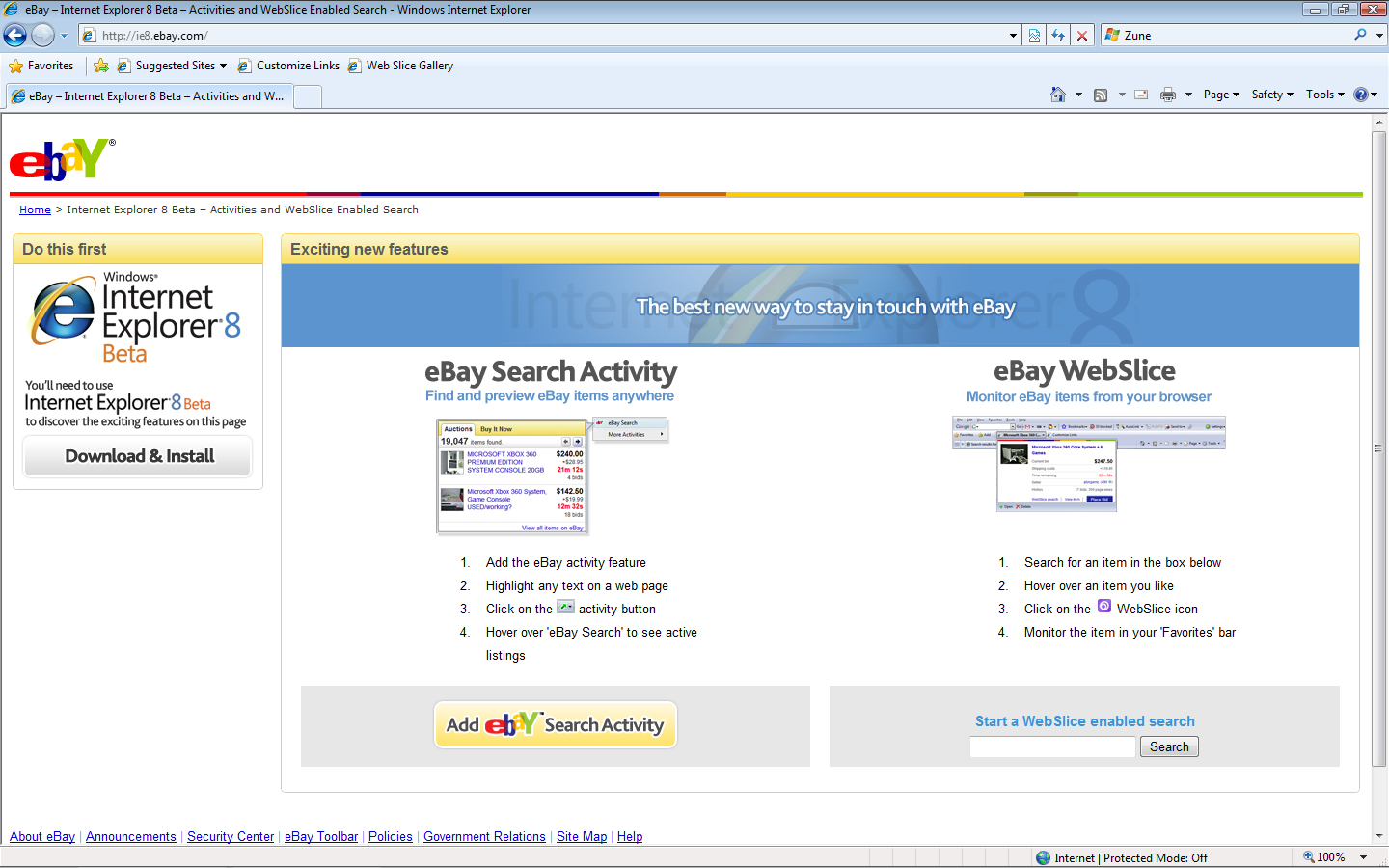 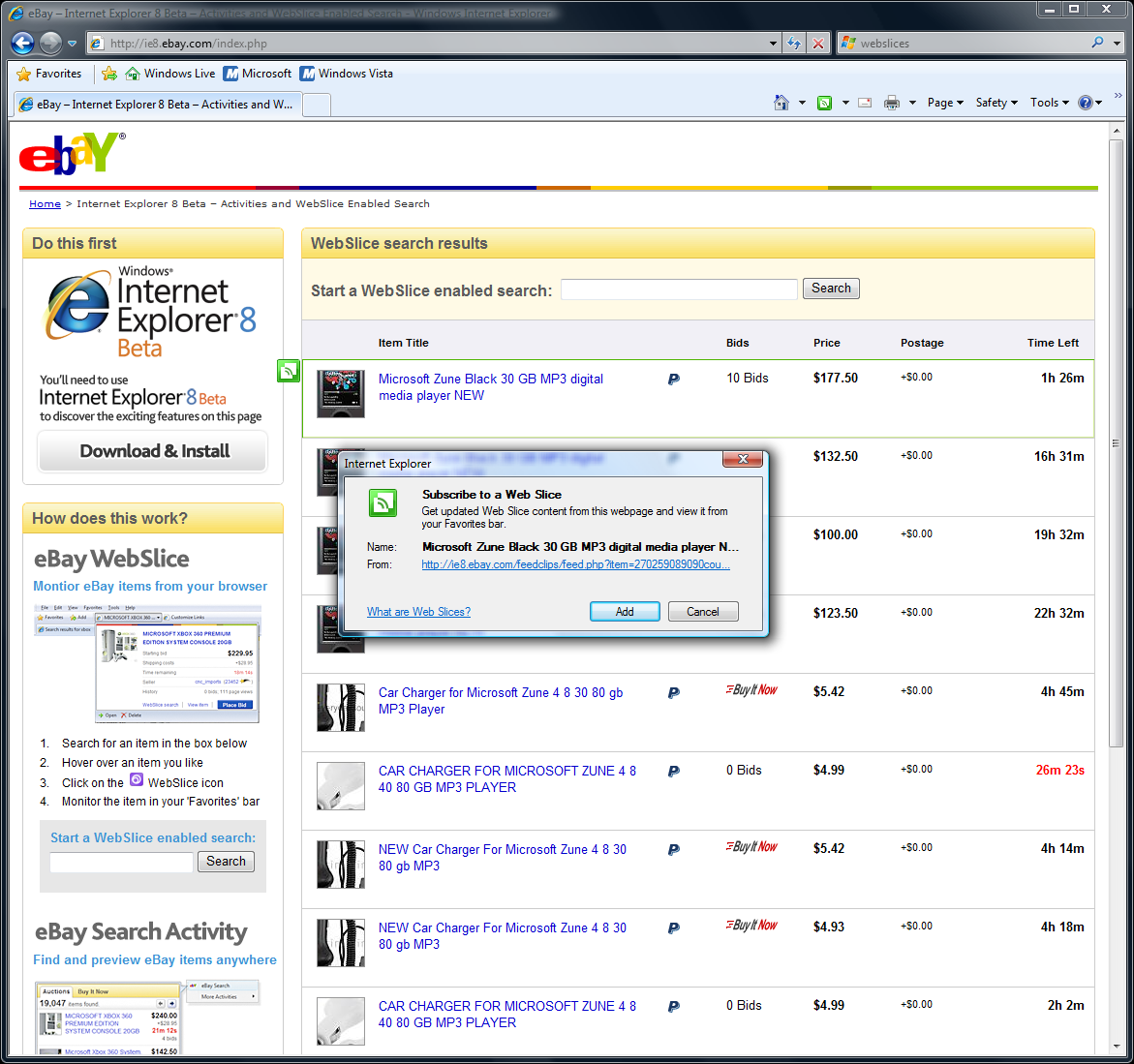 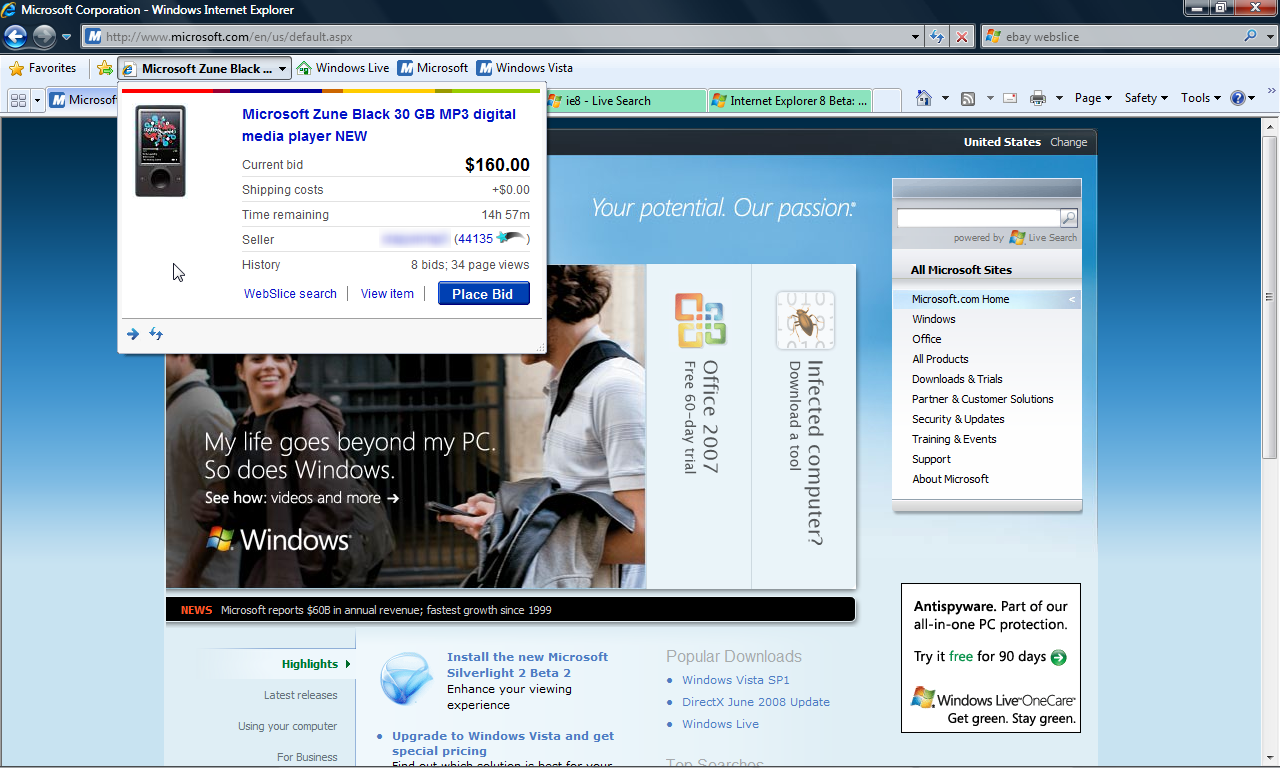 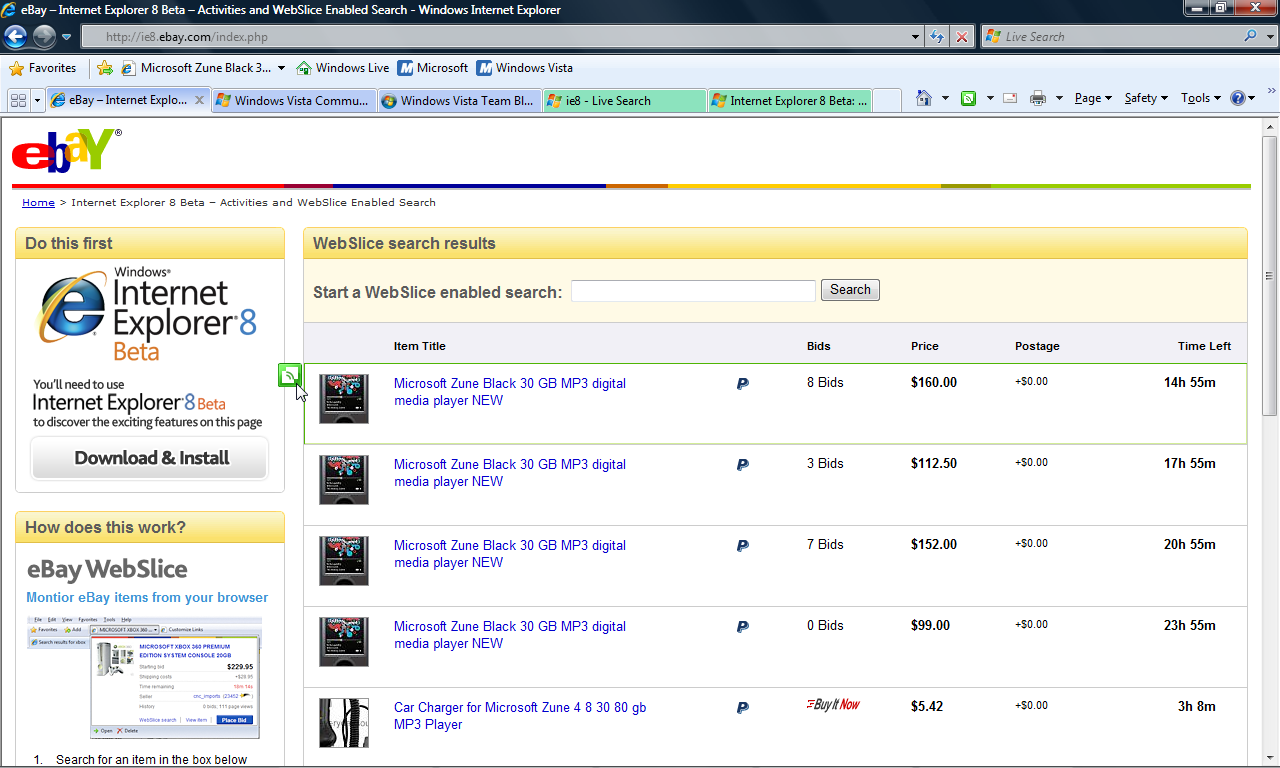 Zune
Internet Explorer GalleryCurrently Launching in US, GER, China
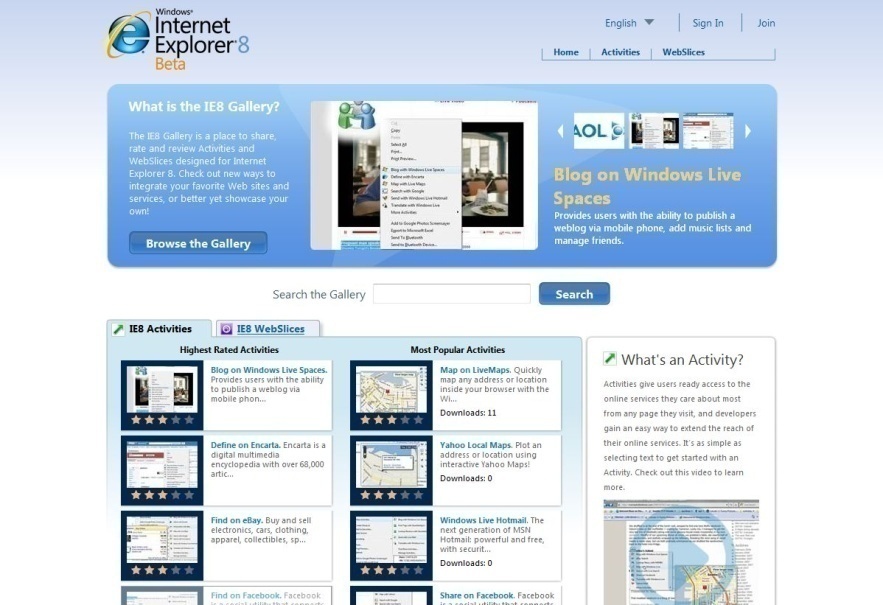 Generate excitement, drive adoption of the Internet Explorer 8 platform, and provide enhanced customer experience

Increase Partner incentive
Plans in place for US, GER, and China Galleries; need local Sub leadership on broadening program with Corp funding support
Improved Search
Suggestions with Results from History
Configure Multiple Search Providers
Quickly Specify Search Provider
Visual Search Returns Images with Results
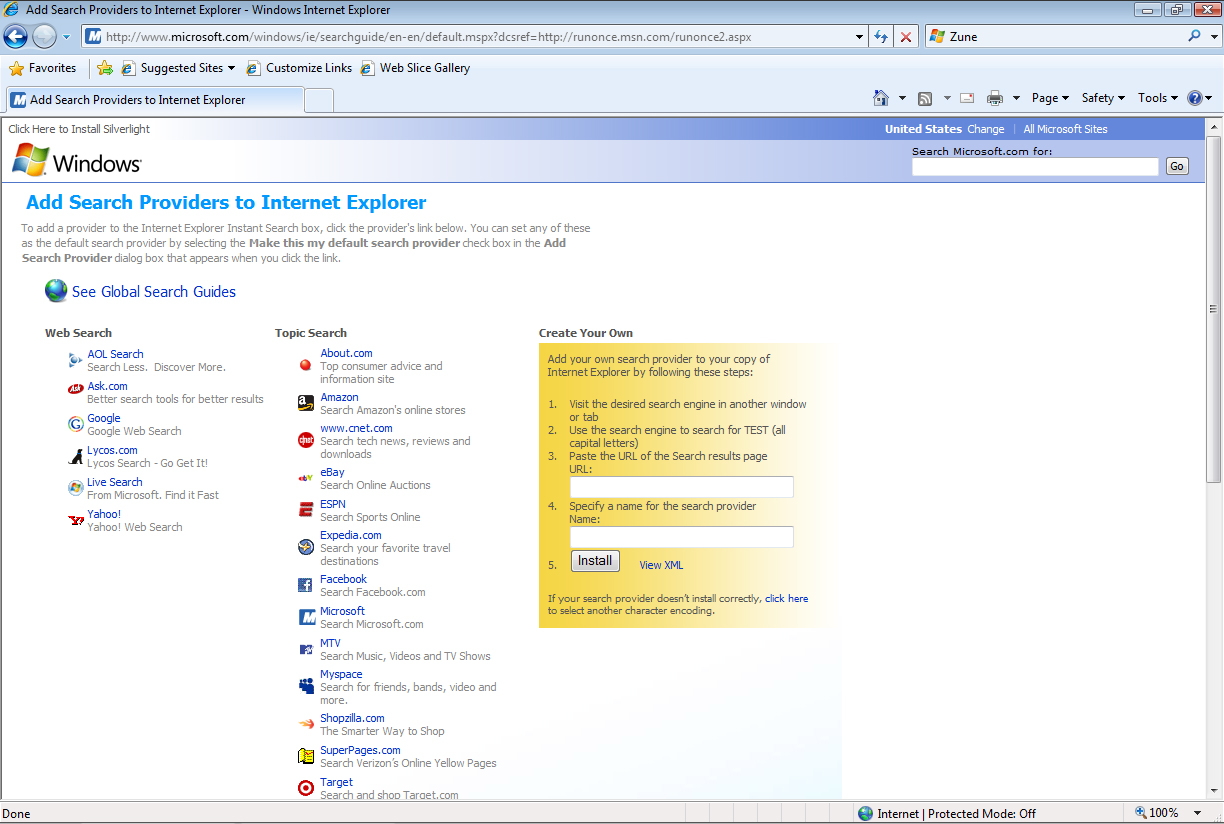 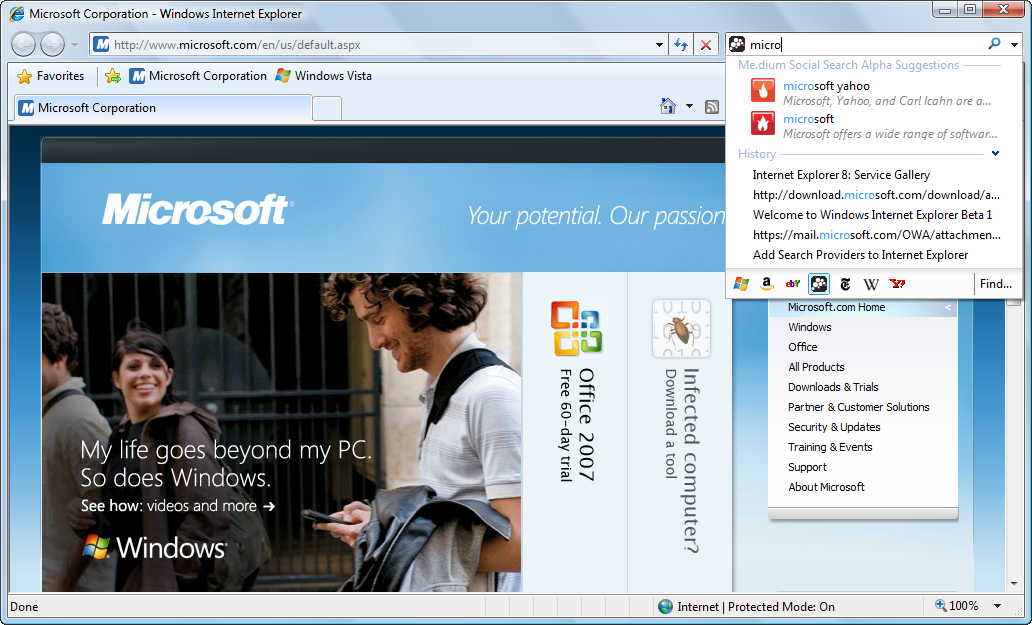 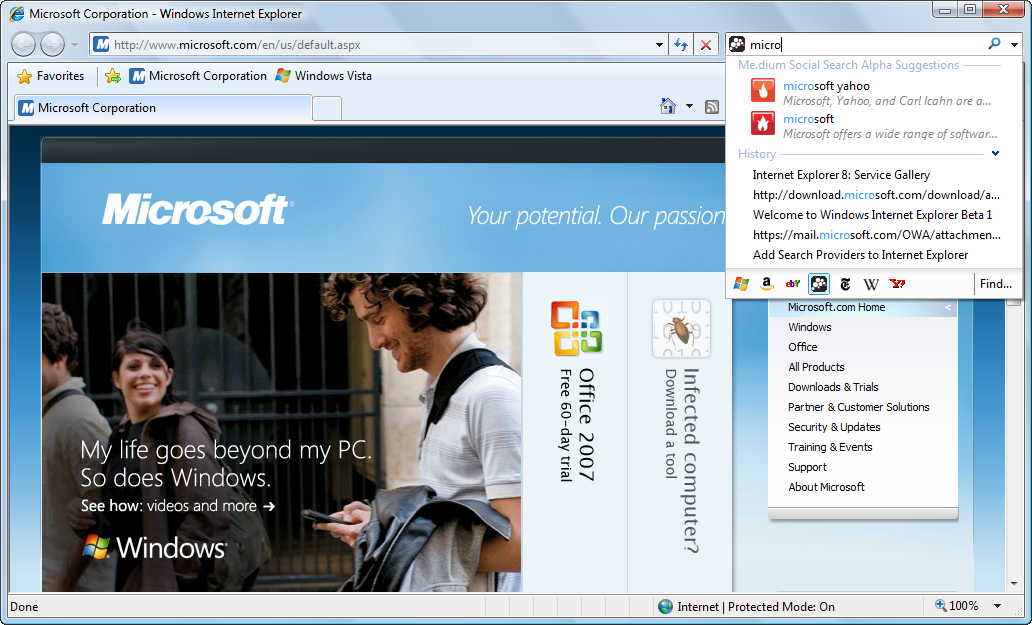 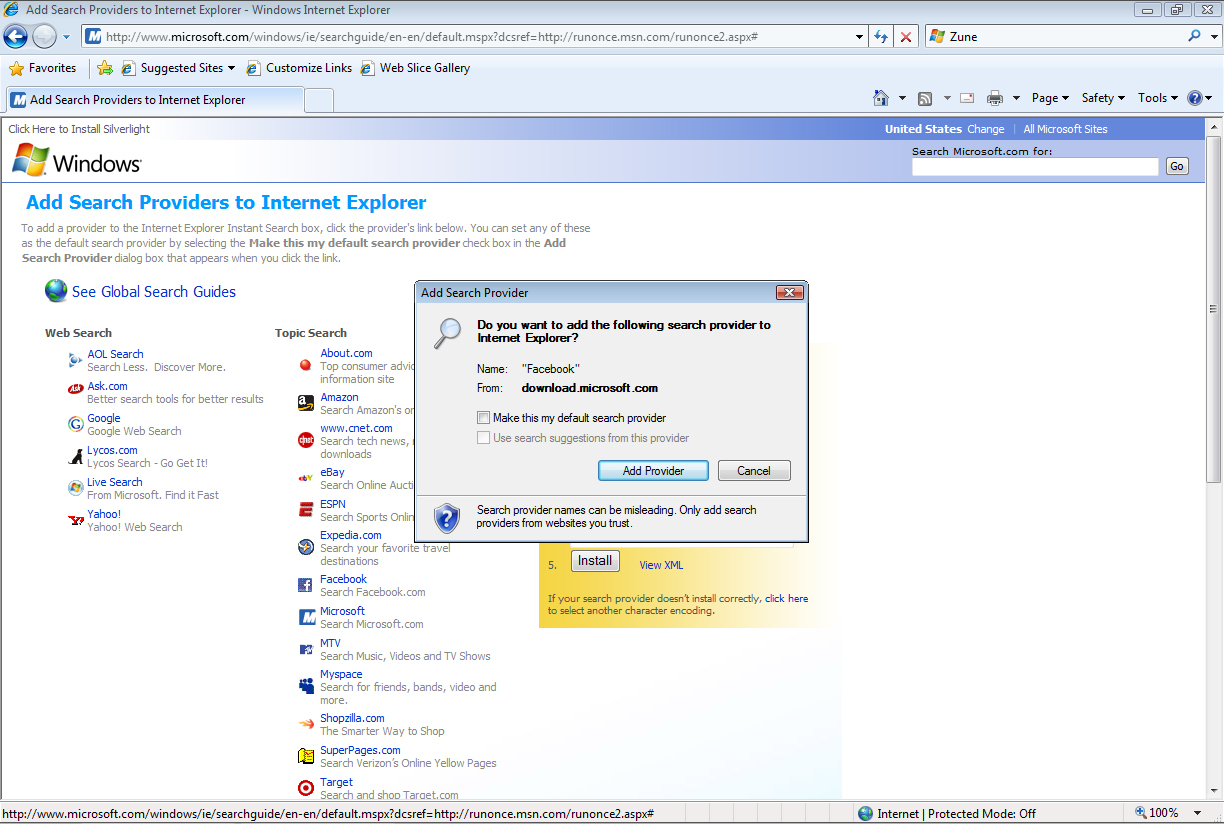 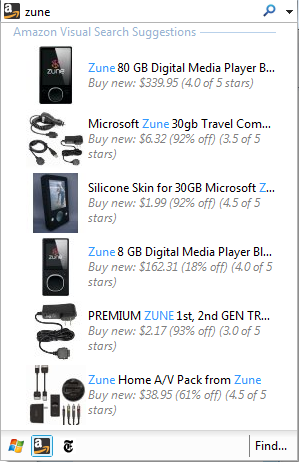 Download Internet Explorer 8
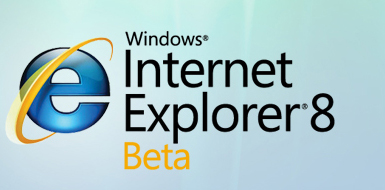 Download Internet Explorer 8 Beta 2 now to experience the power of the web, visual search, and navigation
www.microsoft.com/ie8
Feedback / QnA
Your Feedback is Important!
Please take a few moments to fill out our online feedback form at: 
	<< Feedback URL – Ask your organizer for this in advance>>

For detailed feedback, use the form at http://www.connectwithlife.co.in/vtd/helpdesk.aspx  

Or email us at vtd@microsoft.com

Use the Question Manager on LiveMeeting to ask your questions now!
Contact (optional slide)
Blog Address
	http://ranjanajain.spaces.live.com 

Email Address
	ranjanaj@microsoft.com
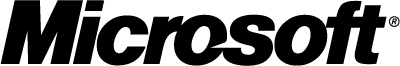 © 2008 Microsoft Corporation. All rights reserved. Microsoft, Windows, Windows Vista and other product names are or may be registered trademarks and/or trademarks in the U.S. and/or other countries.
The information herein is for informational purposes only and represents the current view of Microsoft Corporation as of the date of this presentation.  Because Microsoft must respond to changing market conditions, it should not be interpreted to be a commitment on the part of Microsoft, and Microsoft cannot guarantee the accuracy of any information provided after the date of this presentation.  MICROSOFT MAKES NO WARRANTIES, EXPRESS, IMPLIED OR STATUTORY, AS TO THE INFORMATION IN THIS PRESENTATION.